Two-Wheeler andThree-WheelerEV Charging Solutions
EV Infrastructure
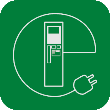 By fulfilling zero-emission mandates, electric two-wheelers and three-wheelers help improve air quality
Battery Capacity
500 Wh
1,000 Wh
3,000 Wh
5,000 Wh
7,000 Wh
10,000 Wh
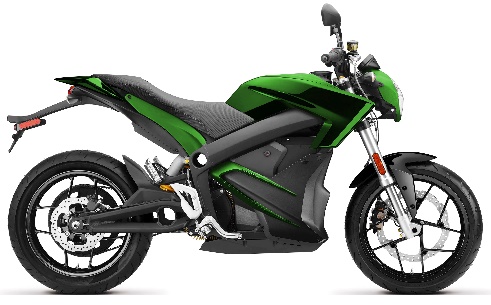 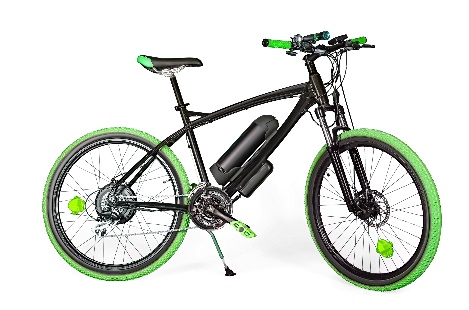 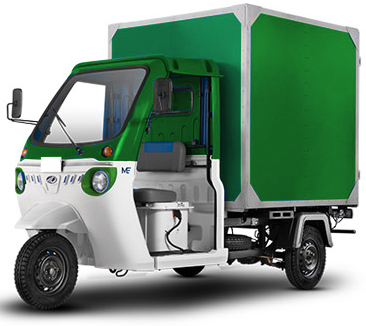 Electric Bike(250−900 W)
Electric Motorcycle
Asia: (3−25 kW)
RoW*: (20−200 kW)
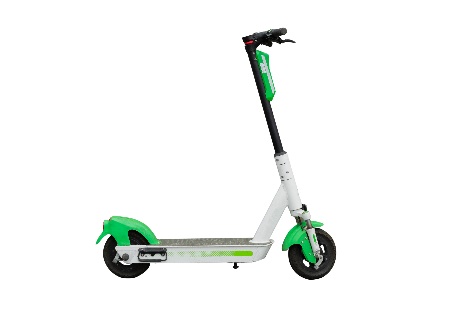 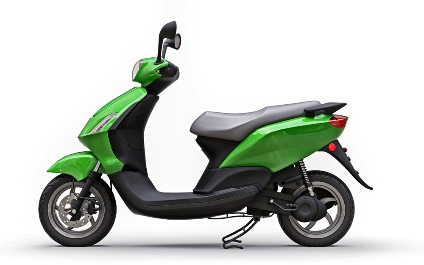 Electric Utility Vehicle
(5−20 kW)
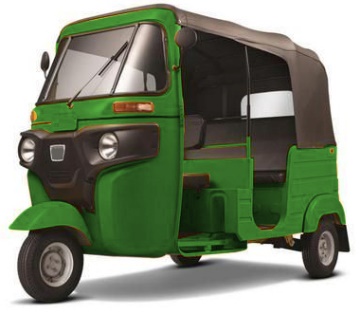 e-Kick Scooter(600−1.5 kW)
Electric Three-Wheeler
(2−8 kW)
Electric Two-Wheeler
(400 W−4 kW)
Battery Voltage Range  24–96 V
* Rest of the World
Electric two-wheelers andthree-wheelers market trends and drivers
Rapid growth of electrictwo-wheelers and three-wheelers
*
Source: CEEW, Littelfuse estimates (Does not include Kick Scooter, Electric Bike, and China electric two-wheeler forecast)
* Rest of the World
Electric two-wheelers andthree-wheelers system architecture
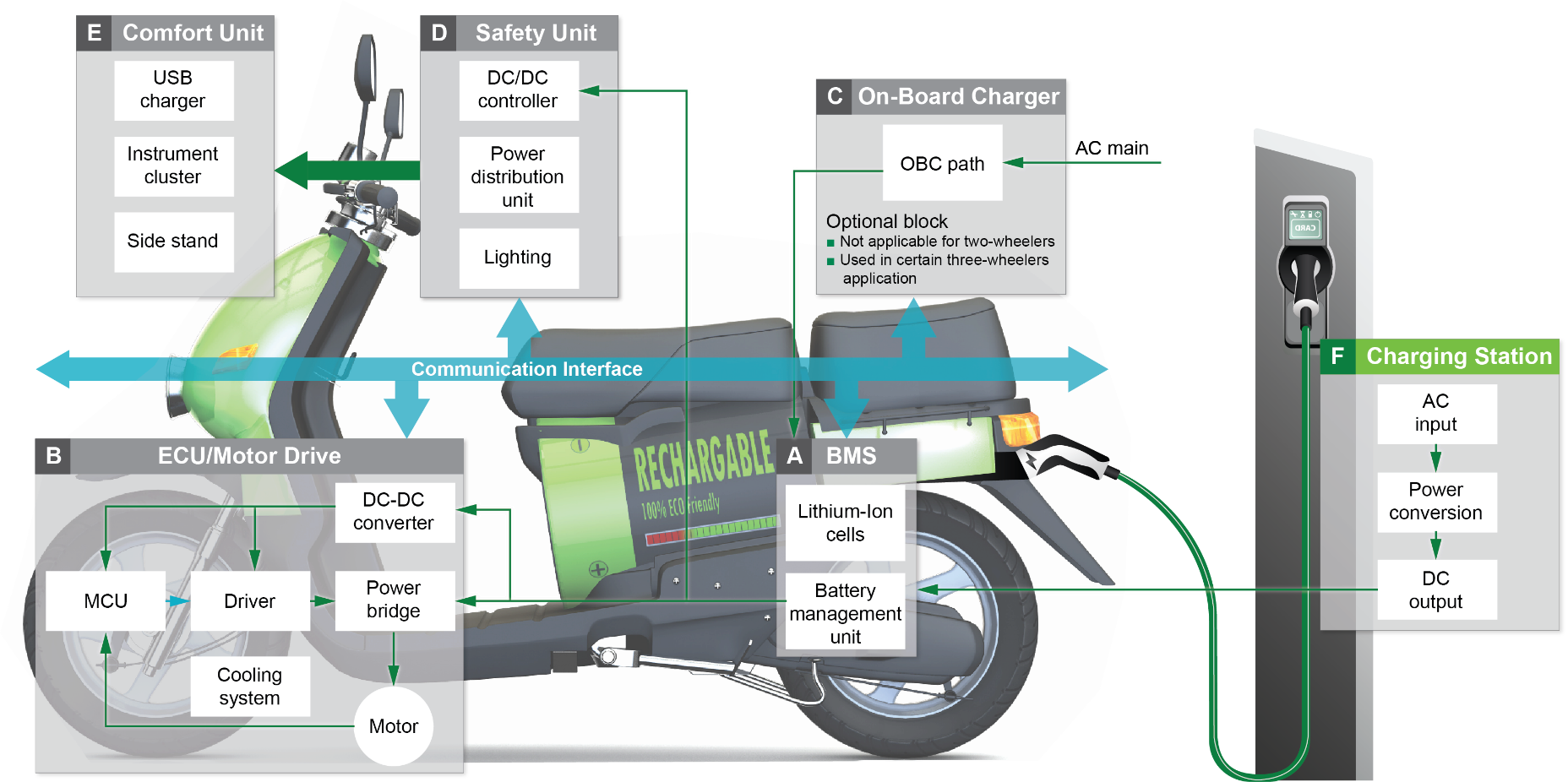 F
Two-wheelers and three-wheelerscharging application block diagram
2
1
3
Input 
protection
Input rectification  
+ 
Power Factor Control(PFC)
Primary
bridge
Output
rectifier
Output
protection
Diode Rectifier + Boost PFC Converter
OR
Bridgeless PFC Converter
Phase shift Half or
Full Bridge
Resonant LLC topology
Passive rectification
 Active rectification
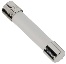 4
Control board
Fuse
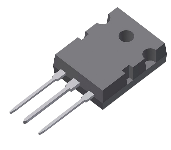 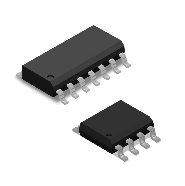 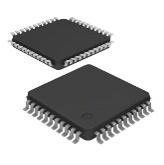 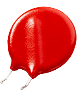 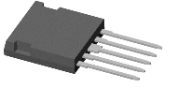 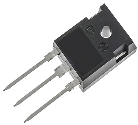 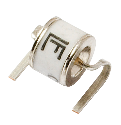 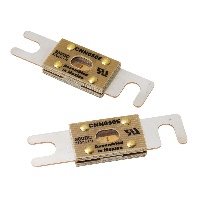 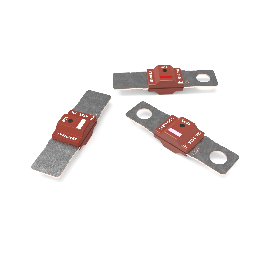 Rectifier Bridge /
Diode
Fuse
MOSFET
MOV + GDT
MCU
Gate Driver
Input
protection
Control board
Power
conversion
Output
protection
1
4
2
3
F
Si Solution 1Ф: <1 kW−VOUT <120 VDC w/PFC
VI
VII
V
II
EMI
Filter
III
IV
Single phase
ºt
I
Click on the product series in the table below for more info
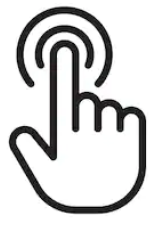 VIII
MCU
Legend:
	Power
	Data
F
Features and benefits of Littelfuse components
Click on the product series in the table below for more info
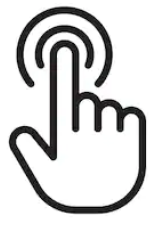 F
Si Solution 1Ф: 1 kW−3 kW–VOUT <120 VDC w/PFC
IV
III
VI
VII
V
I
II
EMI
Filter
Single phase
ºt
VIII
II
Click on the product series in the table below for more info
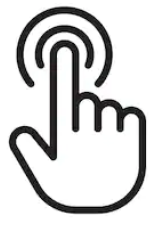 IX
MCU
* Contact Littelfuse Sales for details
Legend:
	Power
	Data
F
Features and benefits of Littelfuse components
Click on the product series in the table below for more info
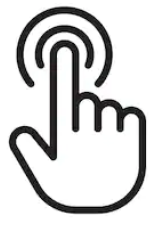 Additional information can be found on Littelfuse.comExplore the world of Littelfuse with the electronics eCatalogs (electronicscatalogs.littelfuse.com)
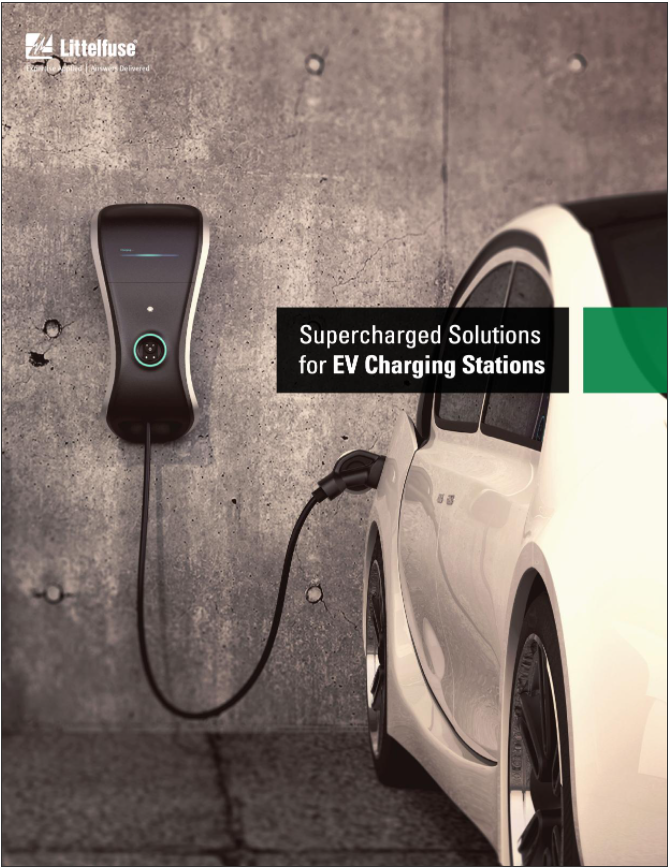 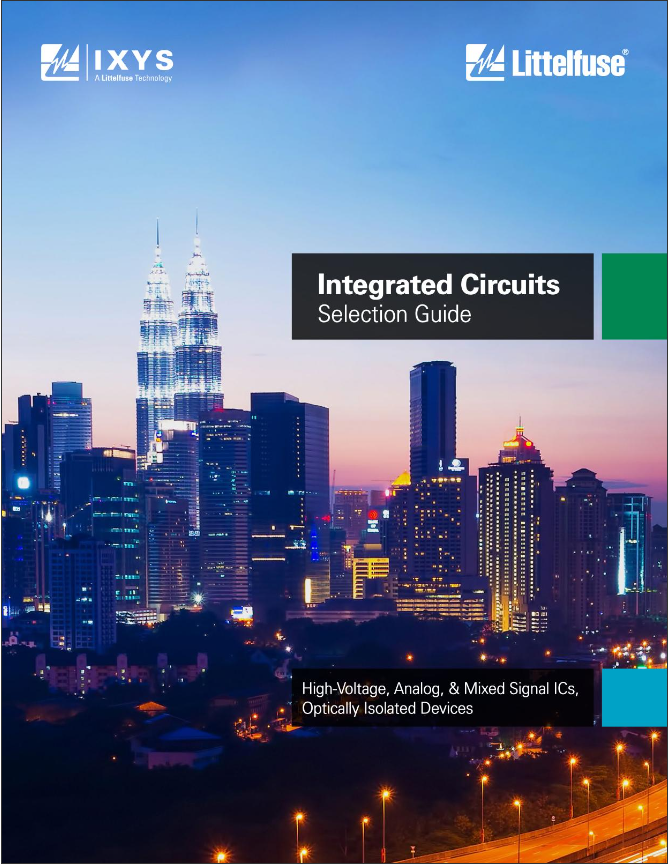 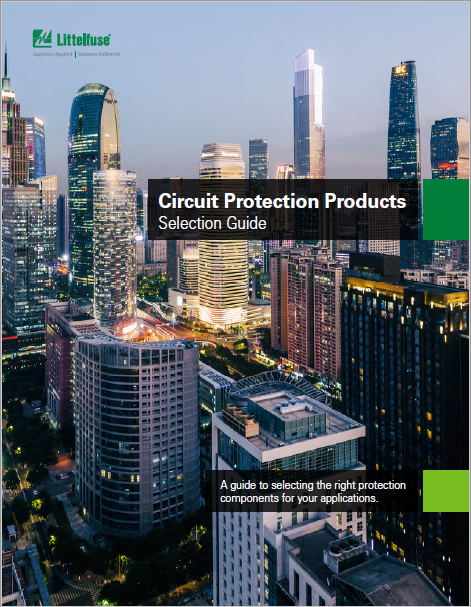 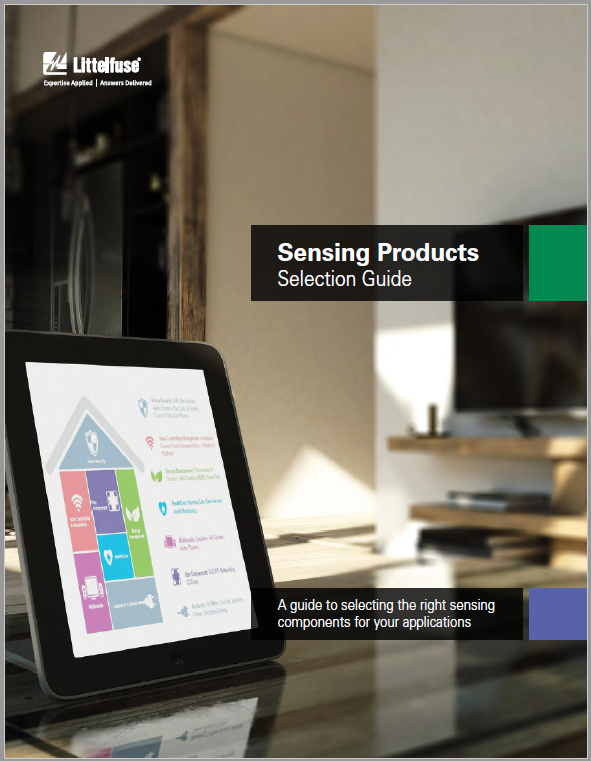 EV ChargingApplication Guide
Sensing Products
Selection Guide
Integrated Circuits
Selection Guide
Circuit Protection
Selection Guide
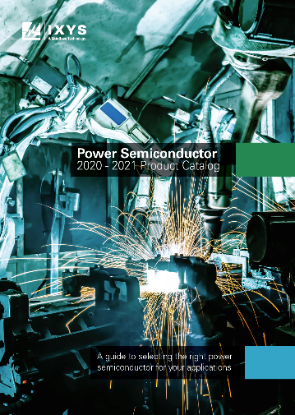 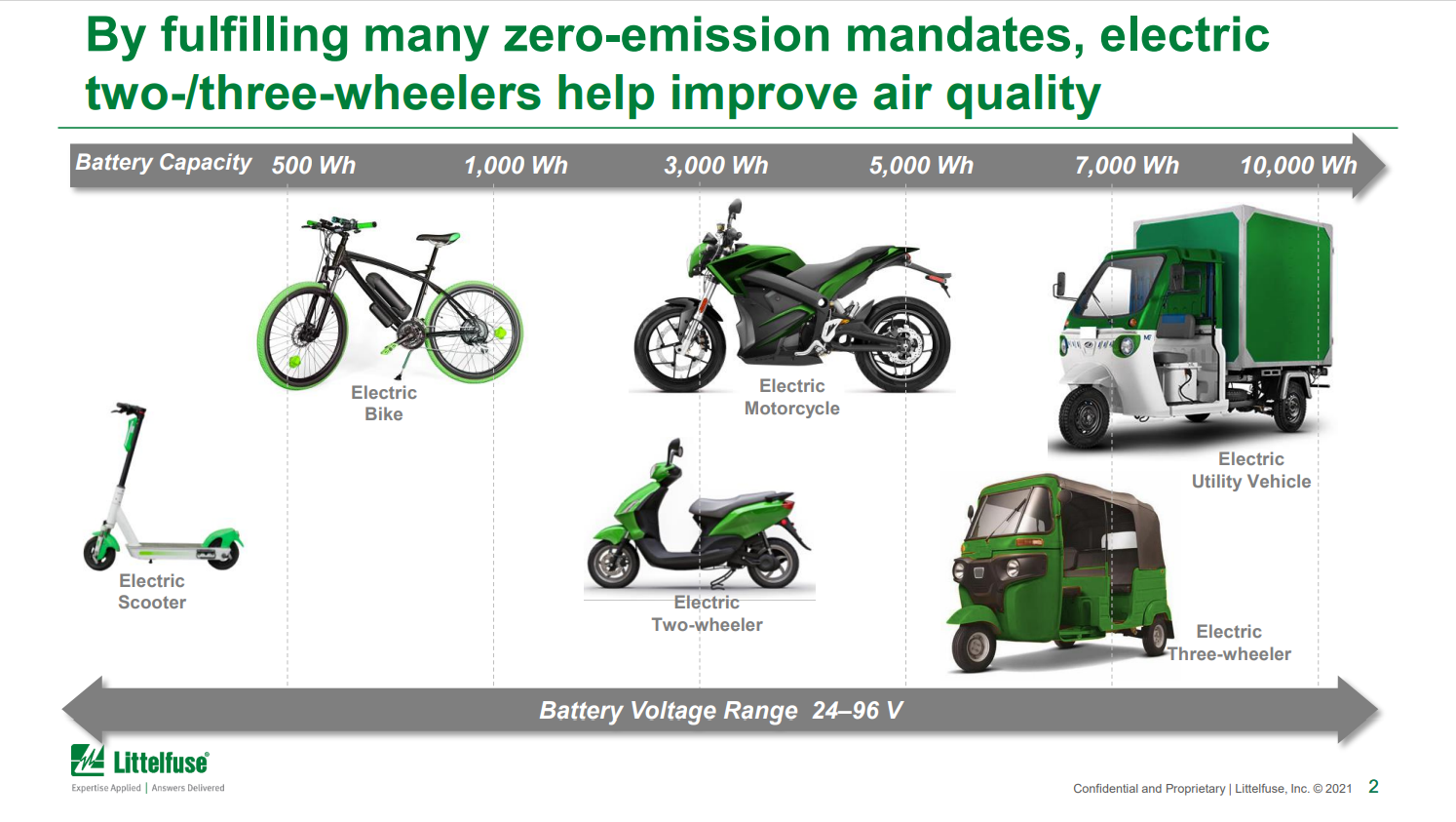 Click on images for more information
Power Semiconductor Catalog
Two-/Three-Wheeler Solutions Spotlight
Local resources supporting our global customers
Bremerhaven
Bremen
Lampertheim
Essen 
Lauf
Leiden
Chicago
Mount Prospect
Madison
Rock Falls
Troy
Champaign
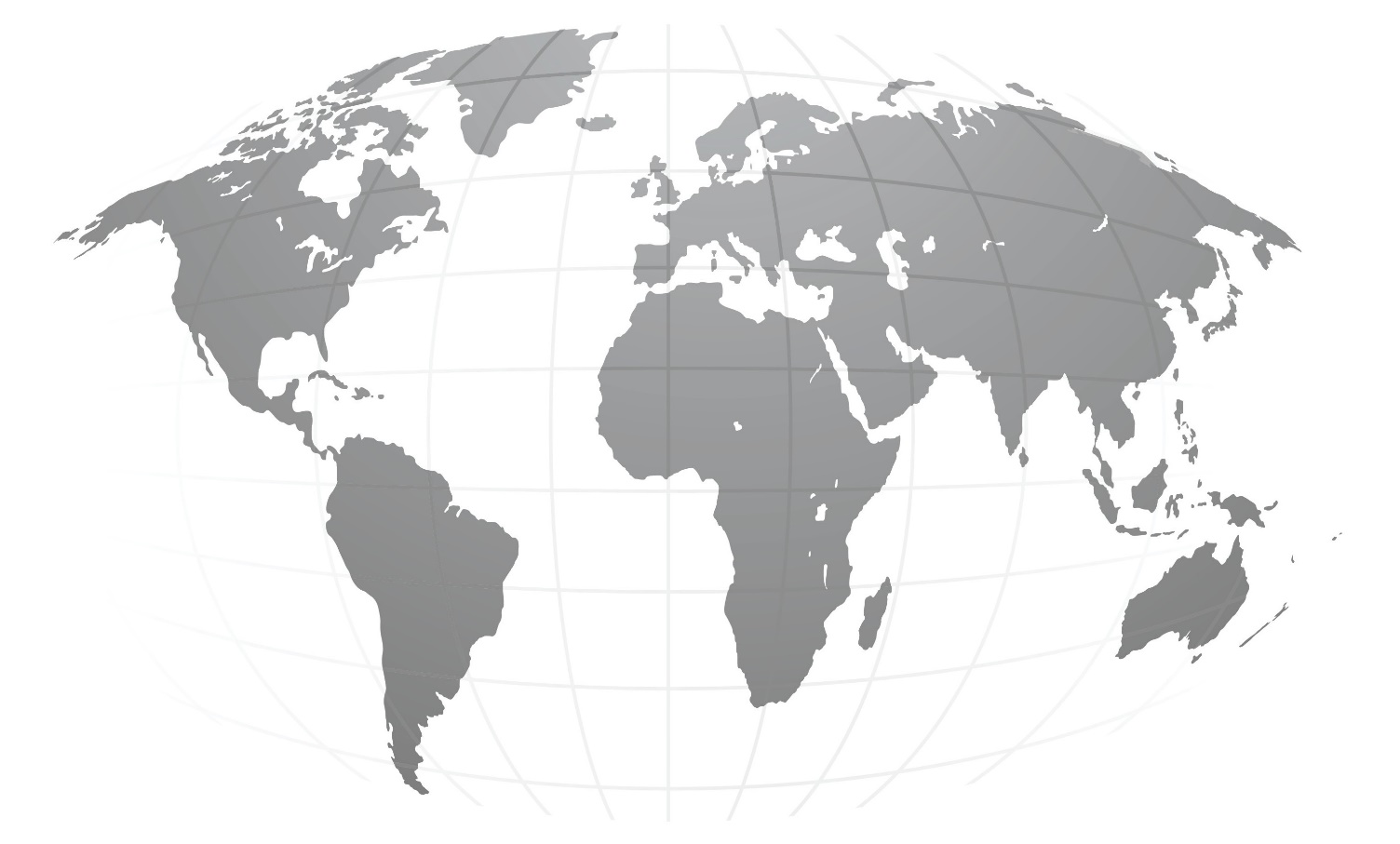 Beijing
Wuxi
Suzhou
Shanghai
Kunshan
Amsterdam
Deventer
Saskatoon
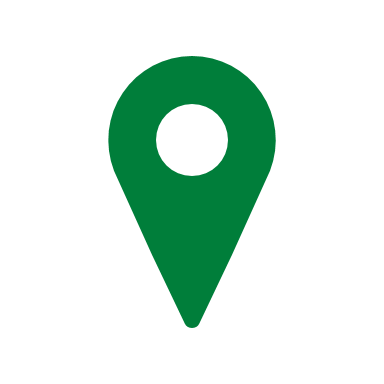 Kaunas
Chippenham
Exeter
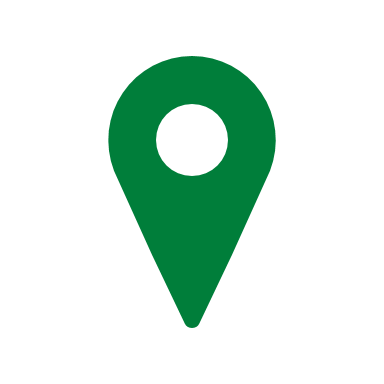 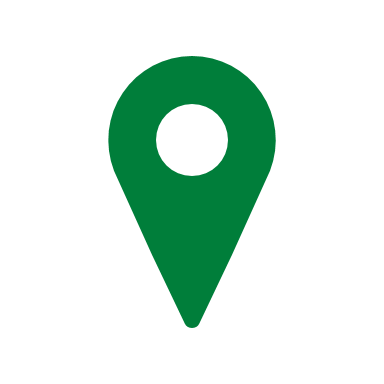 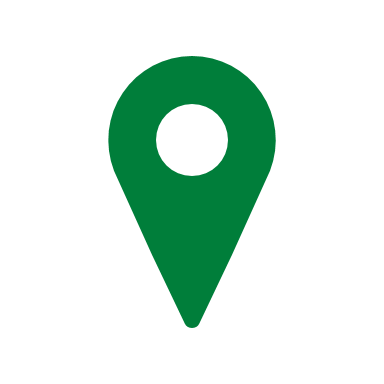 Zhongshan
Shenzhen
Dongguan
Hong Kong
Huizhou
Legnago
Lons-le-Saunier
Tsukuba
Tokyo
Kanagawa
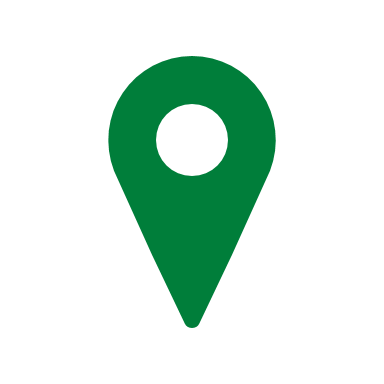 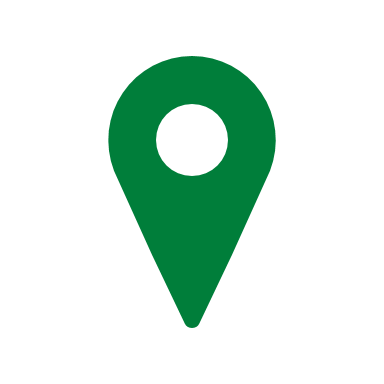 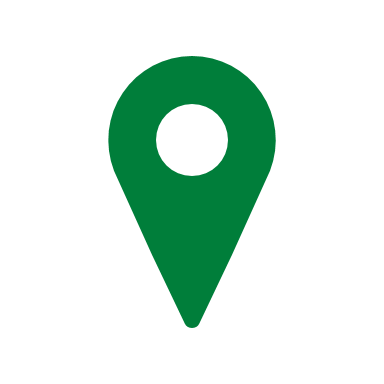 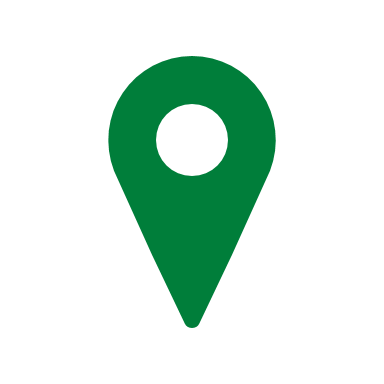 Rapid City
Meridian
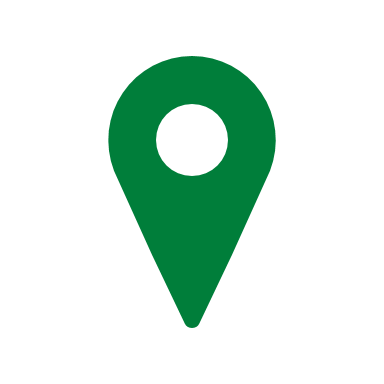 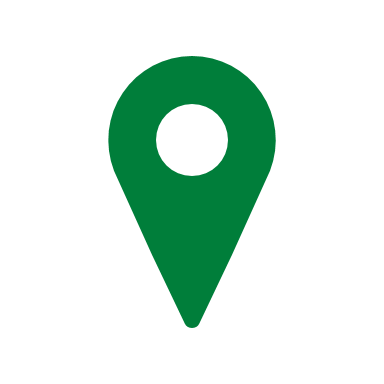 Beverly
Plainville
Waltham
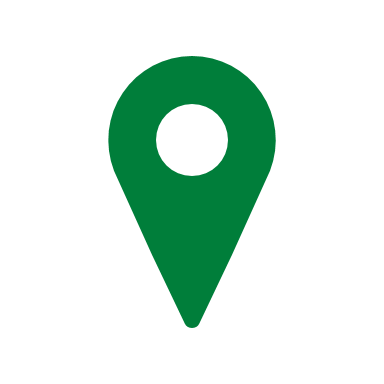 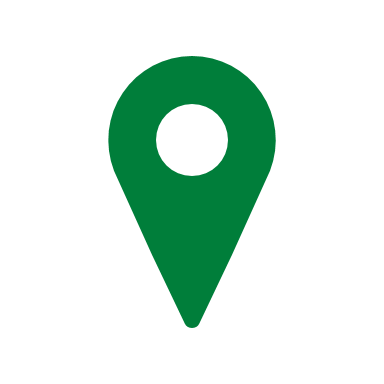 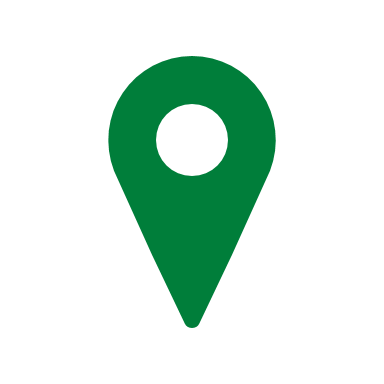 Dole
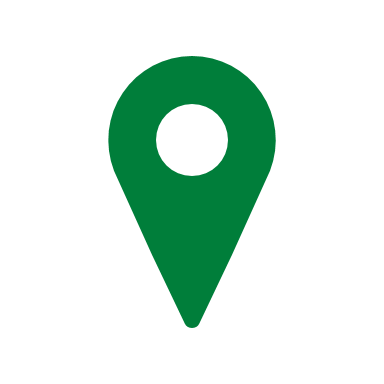 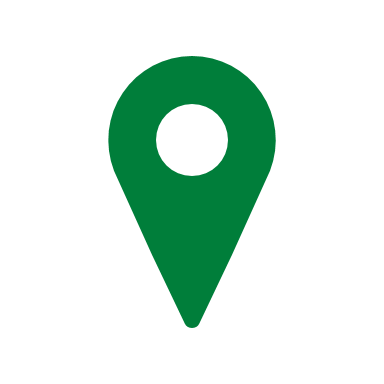 Seoul
Seongnam
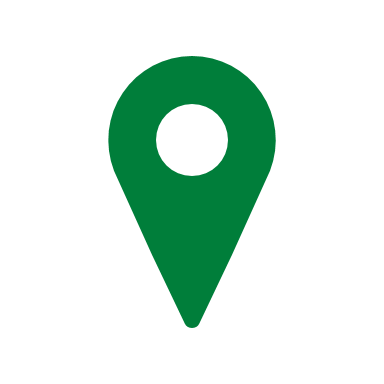 Fremont
Milpitas
Long Beach
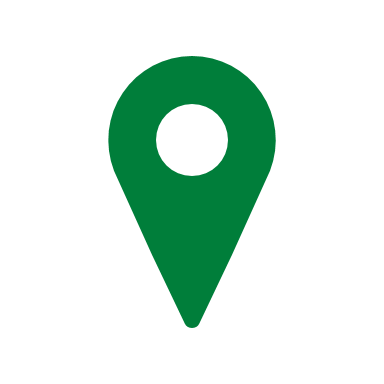 San Sebastian
Charneca de Caparica
Round Rock
Jupiter
Allen
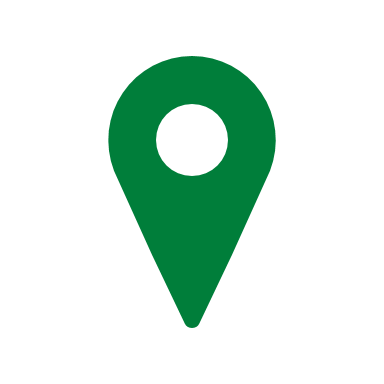 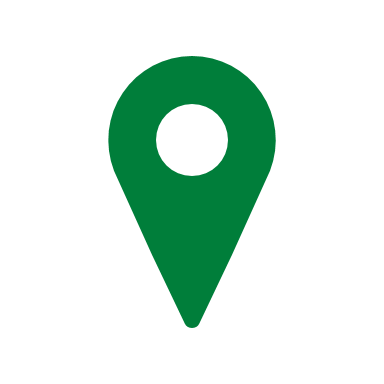 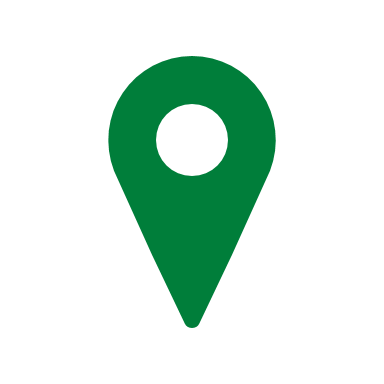 Taipei
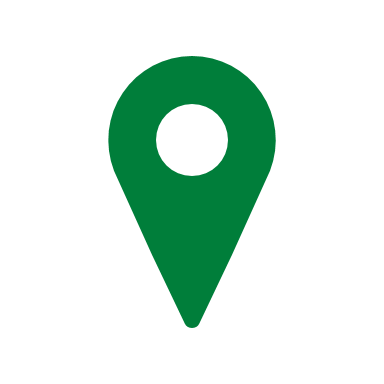 Hsinchu
New Delhi
Kanpur
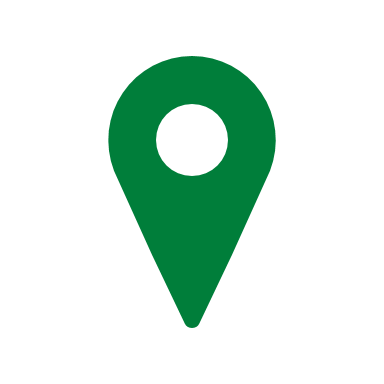 Brownsville
Piedras Negras
Hermosillo
Matamoros
Matehuala
Muzquiz
Taguig
Lipa City
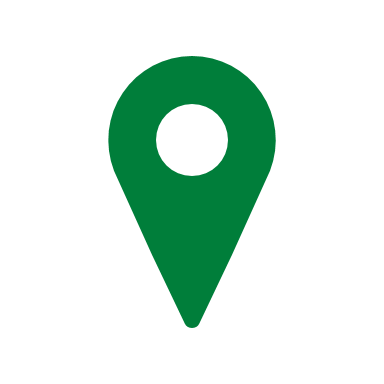 Singapore
Hung Yen
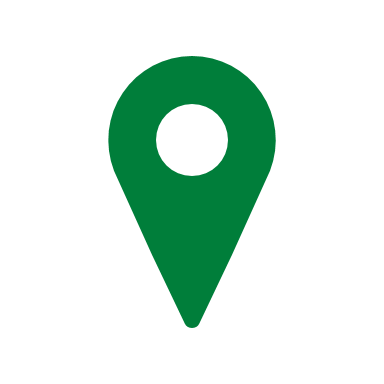 Manaus
São Paulo
Legend
Sales
R&D
Manufacturing
Partner for tomorrow’s electronic systems
BROAD
PRODUCT PORTFOLIO
COMPLIANCE AND
REGULATORY EXPERTISE
An industrial technology manufacturing company empowering a sustainable, connected, and safer world
To help customers in the design process to account for requirements set by global regulatory authorities
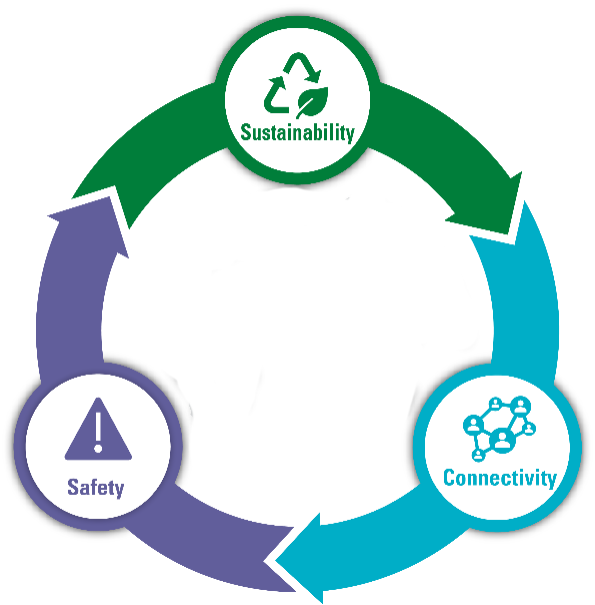 TESTING
CAPABILITIES
APPLICATION
EXPERTISE
Our engineers partner directly with customers to help speed up product design and meet their unique needs
To help customers get products to market faster, we offer certification testing for global regulatory standards
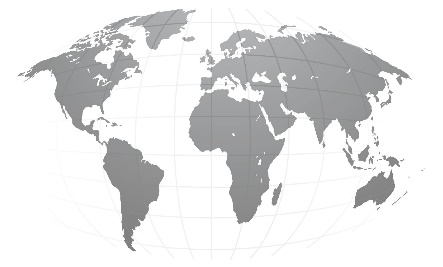 GLOBAL
CUSTOMER SERVICE
GLOBAL
MANUFACTURING
Our global customer service team is with you to anticipate your needs and ensure a seamless experience
High-volume manufacturing that is committed to the highest quality standards
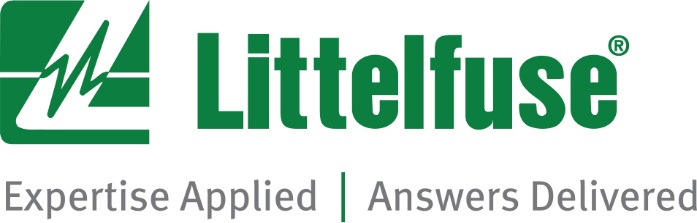 Littelfuse.com
This document is provided by Littelfuse, Inc. (“Littelfuse”) for informational and guideline purposes only. Littelfuse assumes no liability for errors or omissions in this document or for any of the information contained herein. Information is provided on an “as is” and “with all faults” basis for evaluation purposes only. Applications described are for illustrative purposes only, and Littelfuse makes no representation that such applications will be suitable for the customer’s specific use without further testing or modification. Littelfuse expressly disclaims all warranties, whether express, implied, or statutory, including but not limited to the implied warranties of merchantability and fitness for a particular purpose and non-infringement.  It is the customer’s sole responsibility to determine suitability for a particular system or use based on their own performance criteria, conditions, specific application, compatibility with other components, and environmental conditions. Customers must independently provide appropriate design and operating safeguards to minimize any risks associated with their applications and products. Read complete Disclaimer Notice at: www.littelfuse.com/disclaimer-electronics.